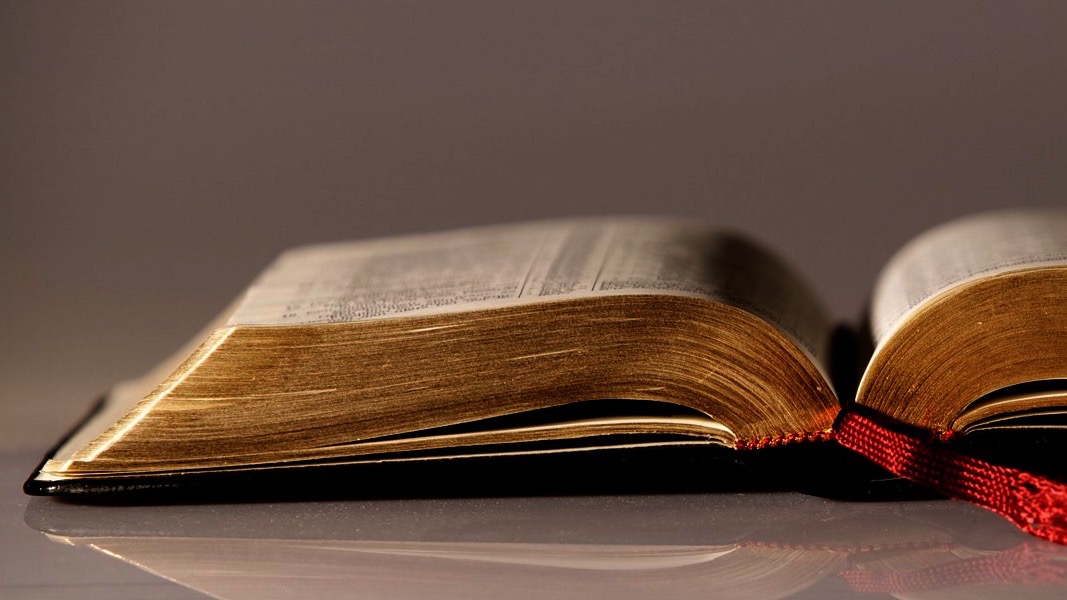 Welcome to
Our Sunday School
We’ll start at 9:07
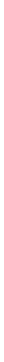 visit OurSundaySchool.com for more about our class
Colossians: week 3 (pages 18-23)
Colossians 1:1-2
Paul, an apostle of Christ Jesus by God’s will, and Timothy our brother:
To the saints in Christ at Colossae, who are faithful brothers and sisters.
Grace to you and peace from God our Father.
Colossians: week 3 (pages 18-23)
Dr. John DavenantFor an Apostle is the ambassador of God, the amanuensis of the Holy Spirit.
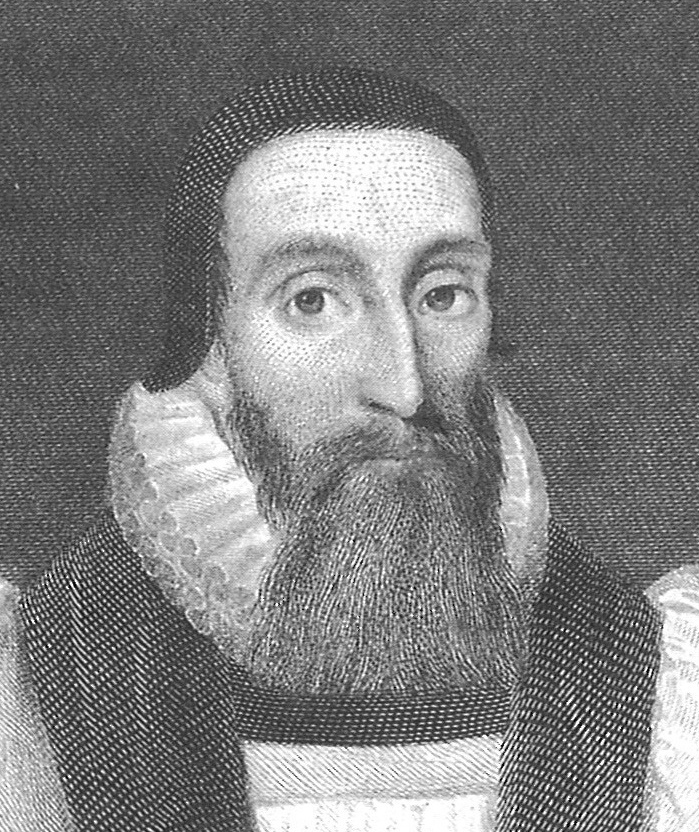 Colossians: week 3 (pages 18-23)
Dr. N. T. WrightPaul often refers to Christians as ‘saints’, indicating thereby not an advanced level of holiness but the fact of being… set apart from the world for God.
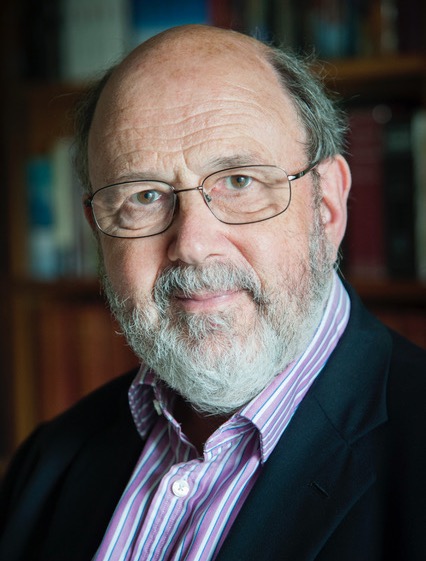 Thomas CartwrightThey are called saints for two causes, one without themselves in Christ, the other wrought within them by the Spirit of Christ.
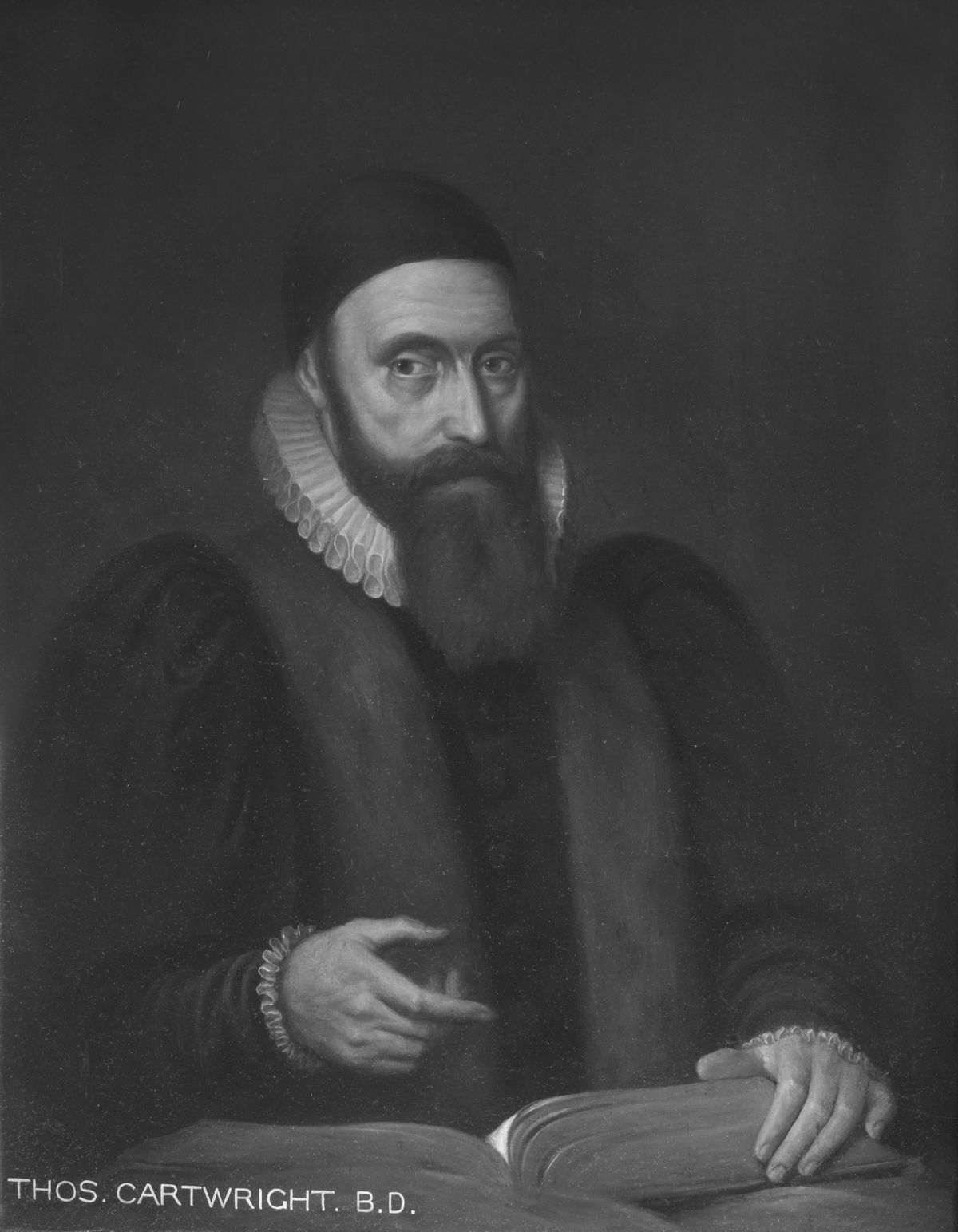 Colossians: week 3 (pages 18-23)
Dr. Gregory K. BealeThe evidence from ancient coins found in the area reveals the worship of such deities as Artemis of Ephesus, Zeus, Men of Phrygia, Hygeia, Athena, Boule, Demeter, and Selene, in addition to the Egyptian gods Isis and Serapis.
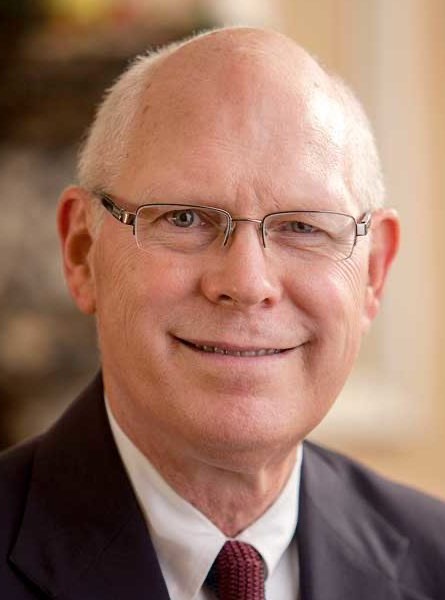 Dr. James D. G. Dunn
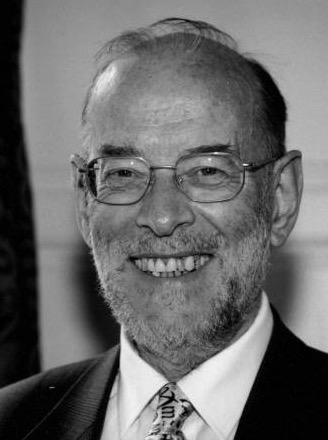 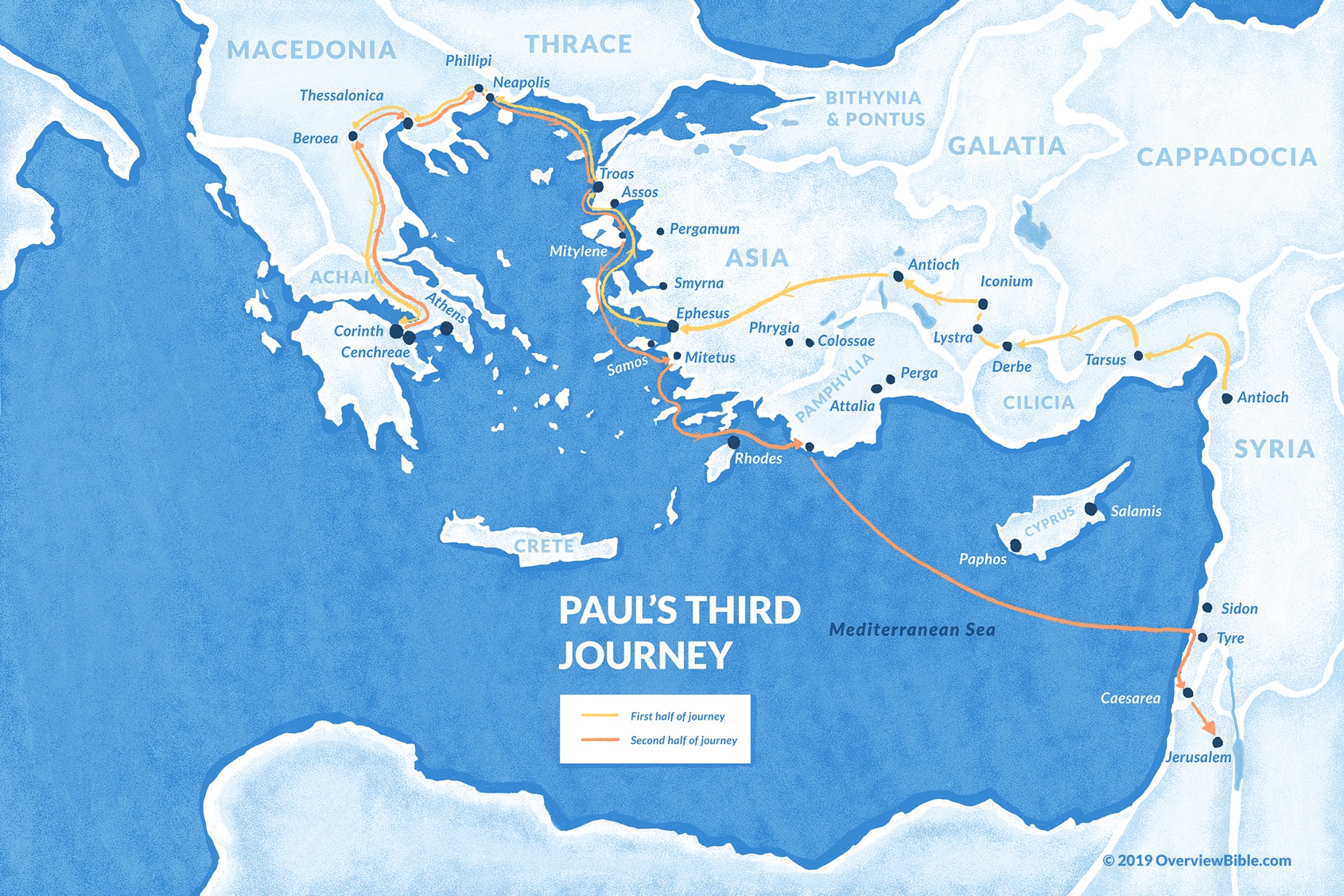 #3
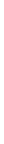 ~Acts 18:23-21:15
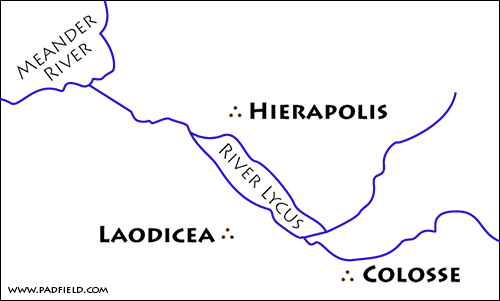 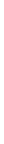 Dr. Gregory K. BealeThe parallelism of“in Colossae” and“in Christ” implies that the Christians’ spiritual location“in Christ” should affect how they live in their physical location.
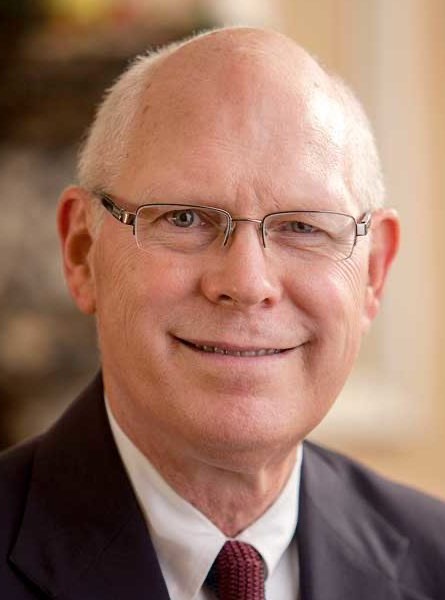 Colossians: week 3 (pages 18-23)
Dr. Douglas J. MooWhile calling his readers “holy” is typical for Paul, addressing them as “faithful” is not.
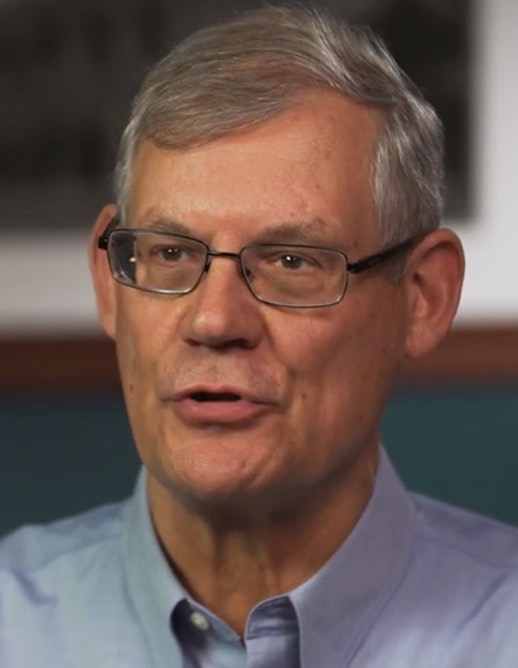 Colossians: week 3 (pages 18-23)
Dr. Douglas J. MooIt reminds us that we are members of the same family and that we should adopt the attitudes and actions necessary to maintain our familial unity.
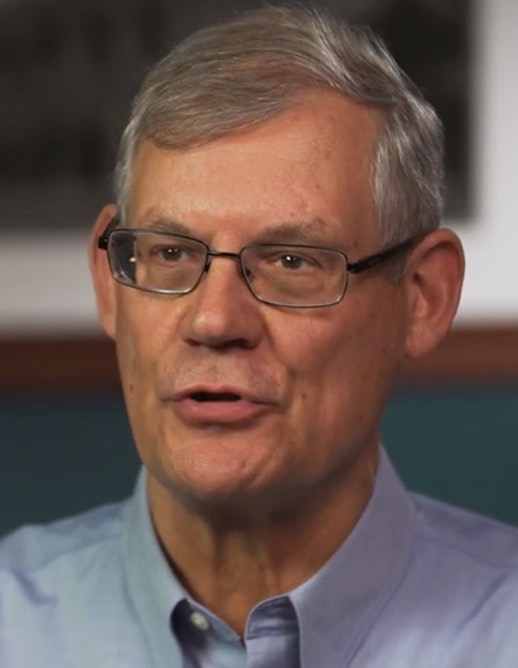 Colossians: week 3 (pages 18-23)
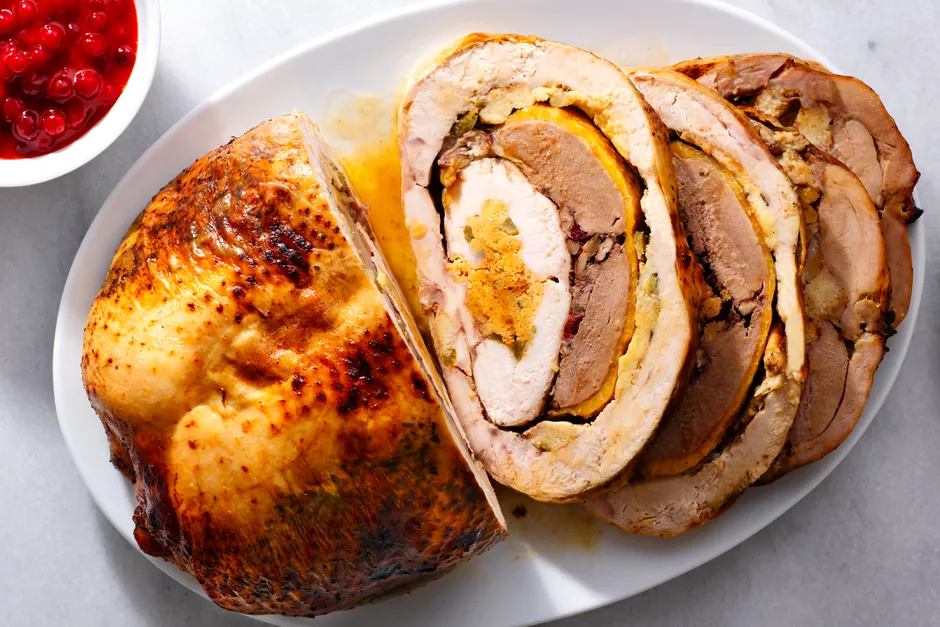 The Spruce / Diana Chistruga
Colossians: week 3 (pages 18-23)
Dr. R. Scott Pace& Dr. Daniel L. AkinOne of the most glorious truths about our salvation is the reality of our acceptance into God’s family
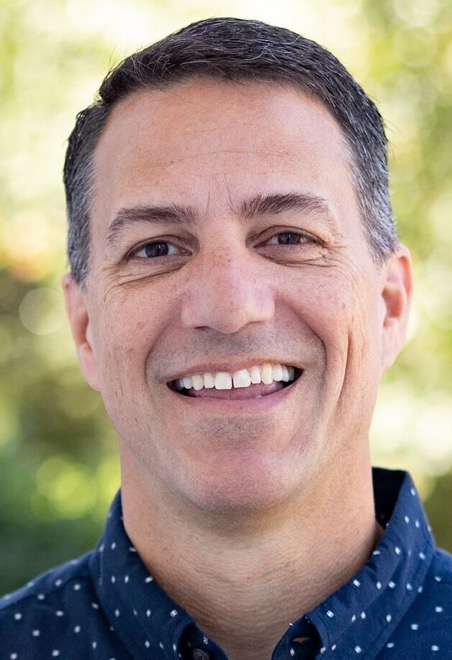 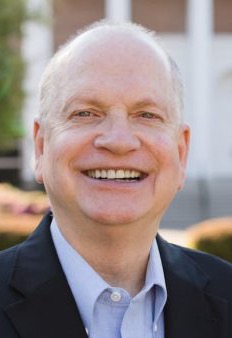 Colossians: week 3 (pages 18-23)
Prayer time
Write down your prayer requests (on the Weekly Update or in the comments
Lean in, engage, and pray for someone not with you
Go worship
Today’s class (page 17)
Preparing for Colossians 1:1-2:3Pray with othersHear with othersThink with othersStudy with othersShare with othersInvite others
In class, as a class
In class, as tables
After class
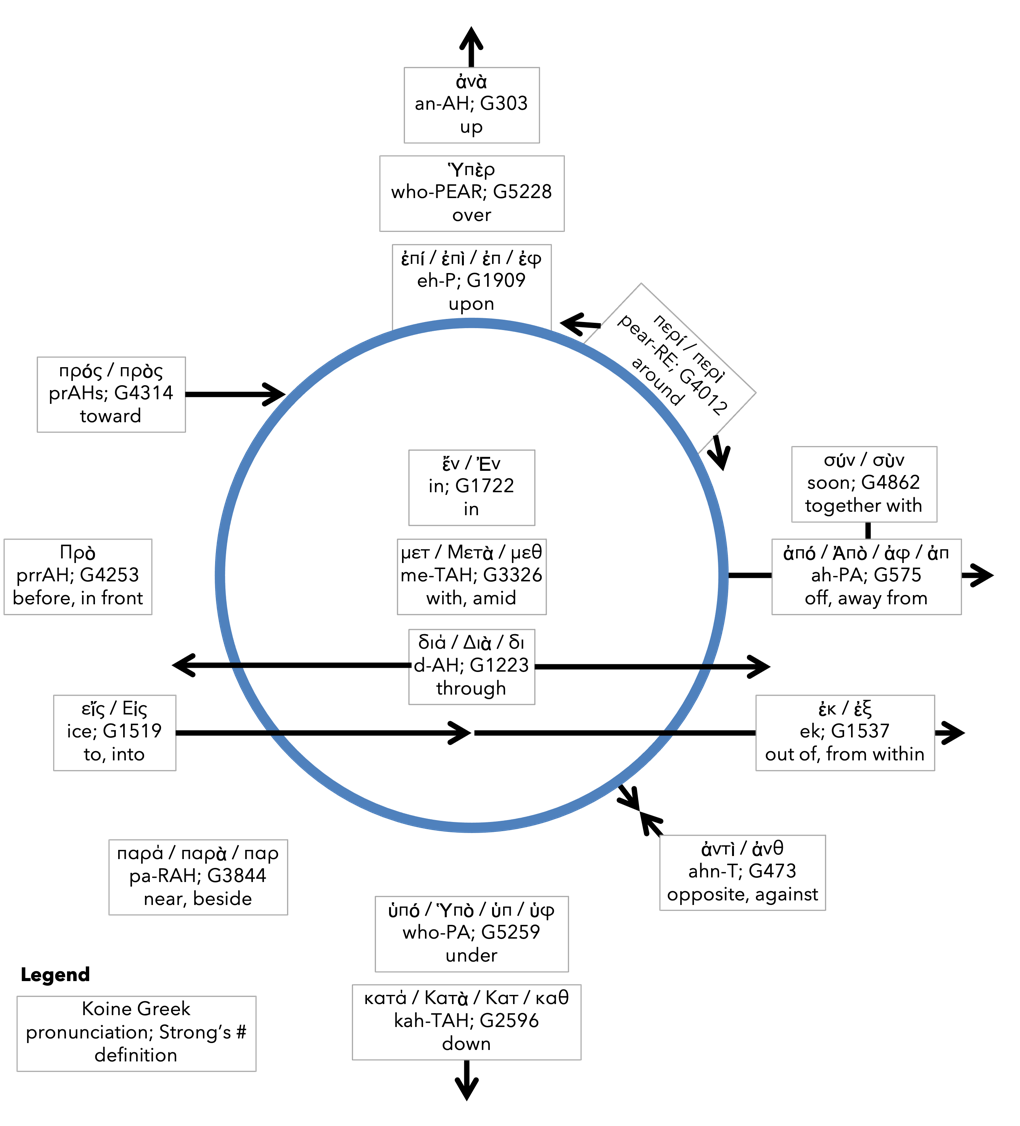 Prepositioncircle (page 12)
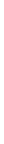 BDAG on morphe(mor-FAY)form,outward appearance,shape
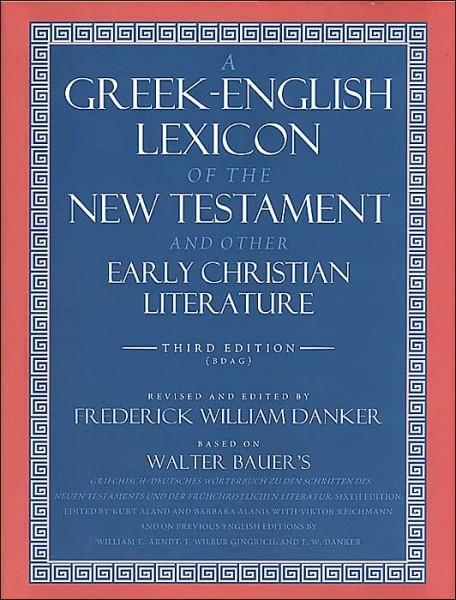 Dr. Gregory K. BealeQuote
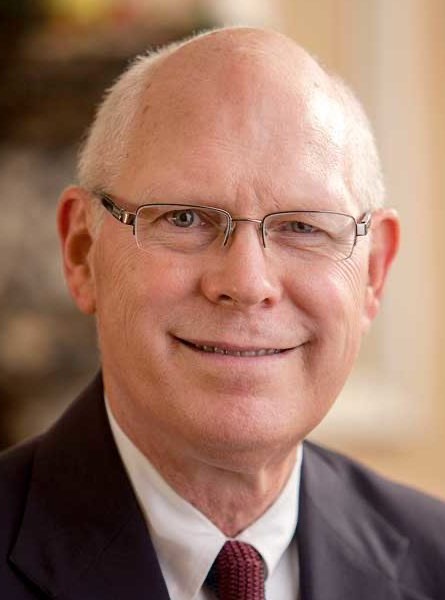 F. F. BruceQuote
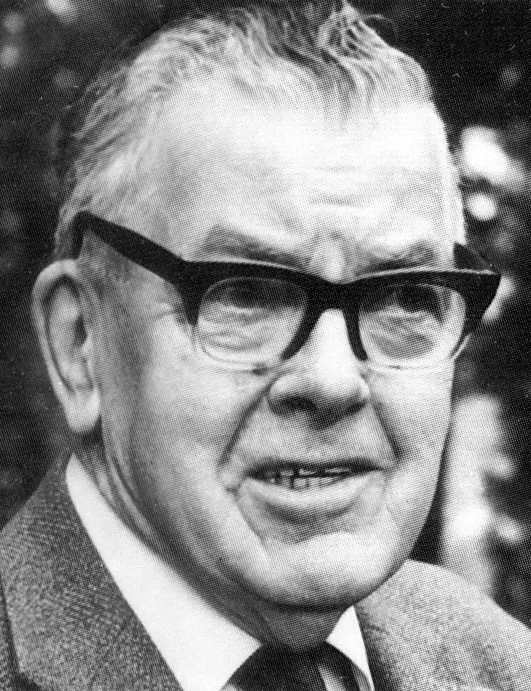 Dr. John DavenantQuote
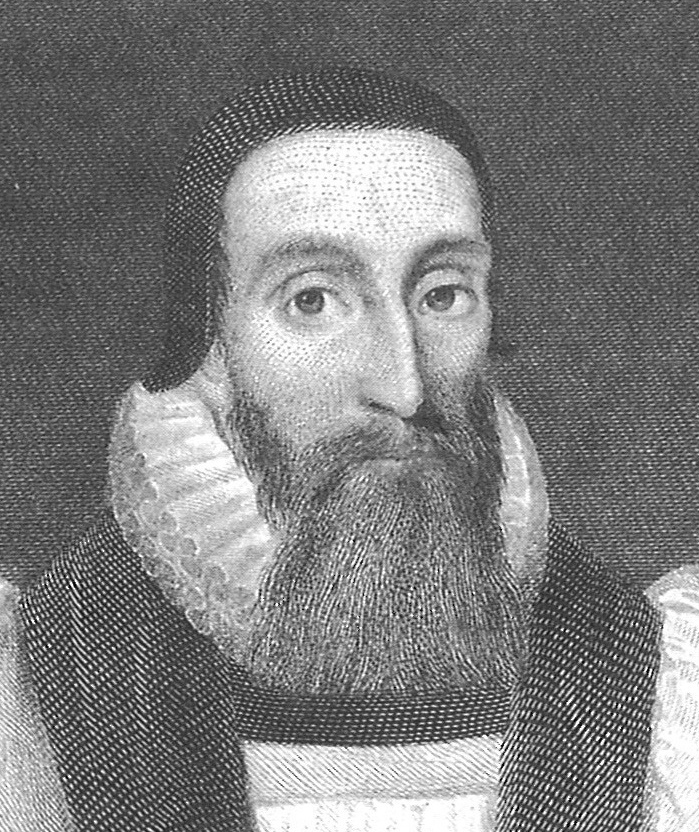 Dr. James D. G. DunnQuote
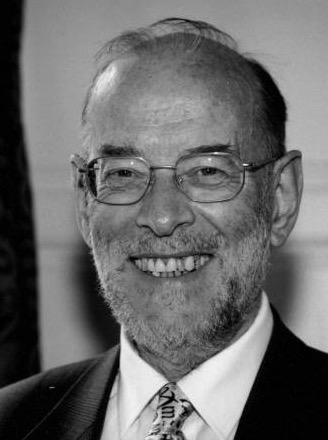 Dr. David GarlandQuote
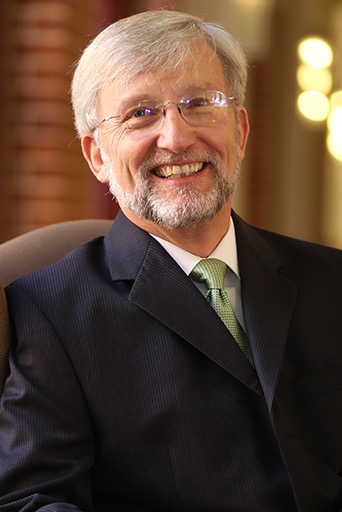 Dr. Murray J. HarrisQuote
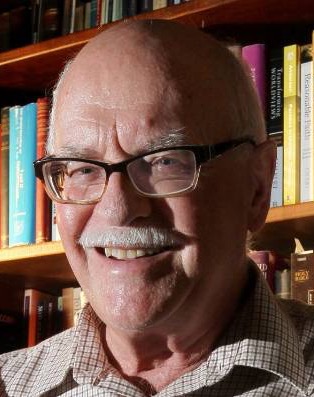 Dr. R. Kent HughesQuote
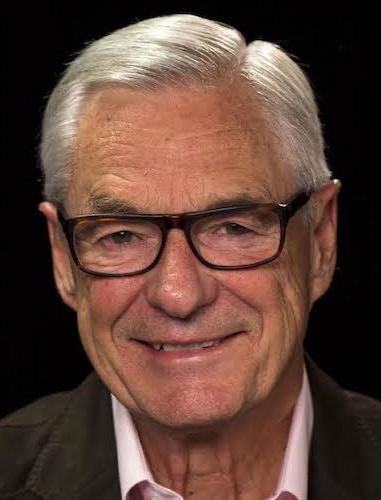 R. C. LucasQuote
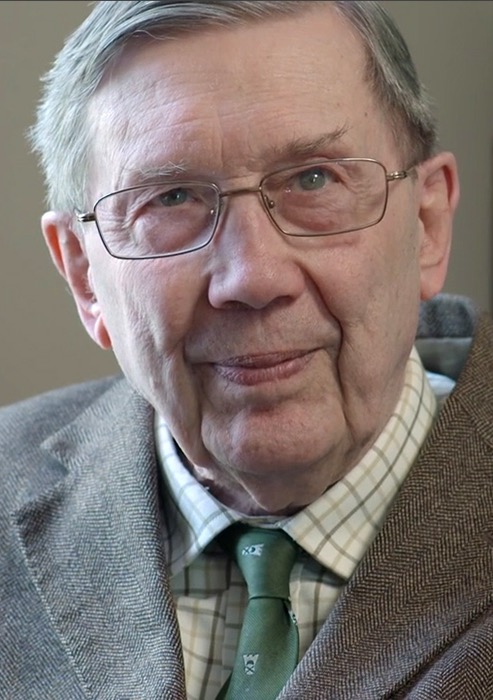 Dr. Scot McKnightQuote
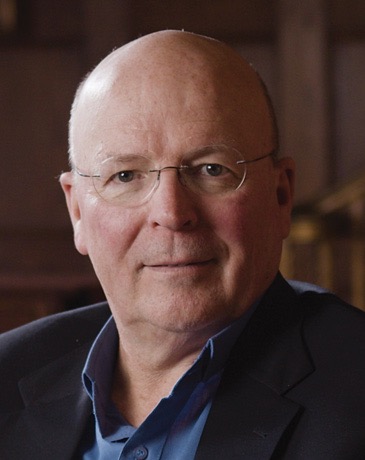 Dr. Douglas J. MooQuote
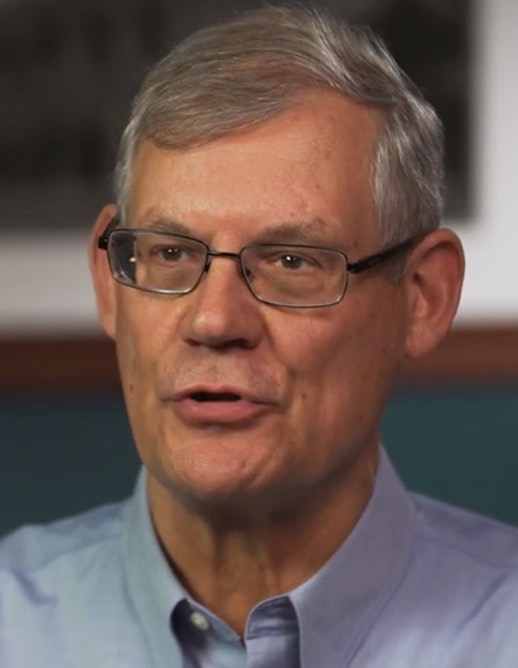 Dr. R. Scott Pace& Dr. Daniel L. AkinQuote
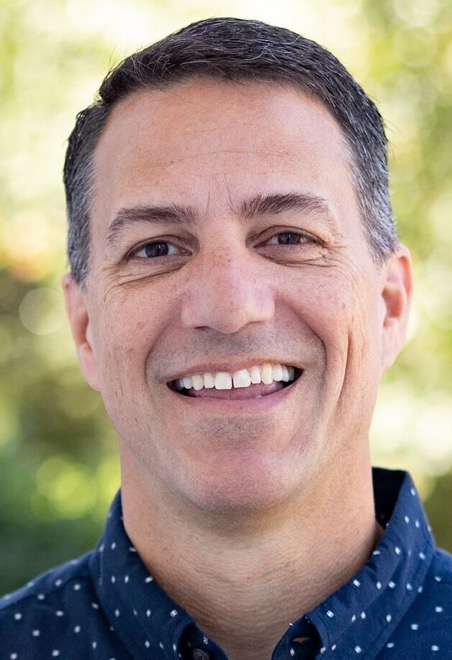 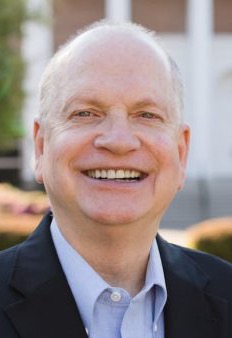 Dr. David W. PaoQuote
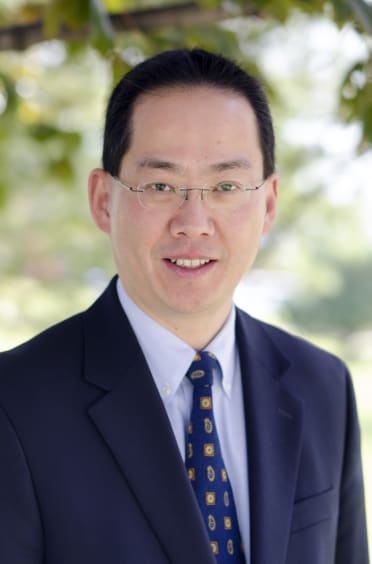 Jen WilkinQuote
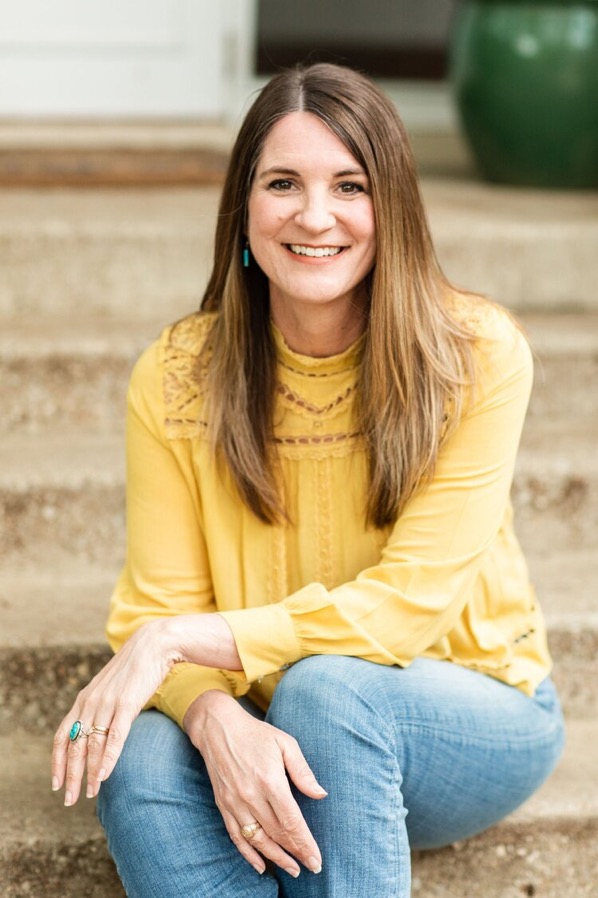 Dr. N. T. WrightQuote
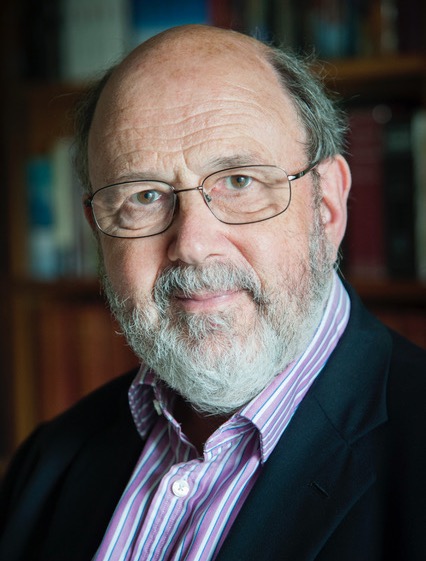